Наше творчествоСредняя «Б» группаОзнакомление с окружающим
Подготовила:
Воспитатель
Свиридова С.А.
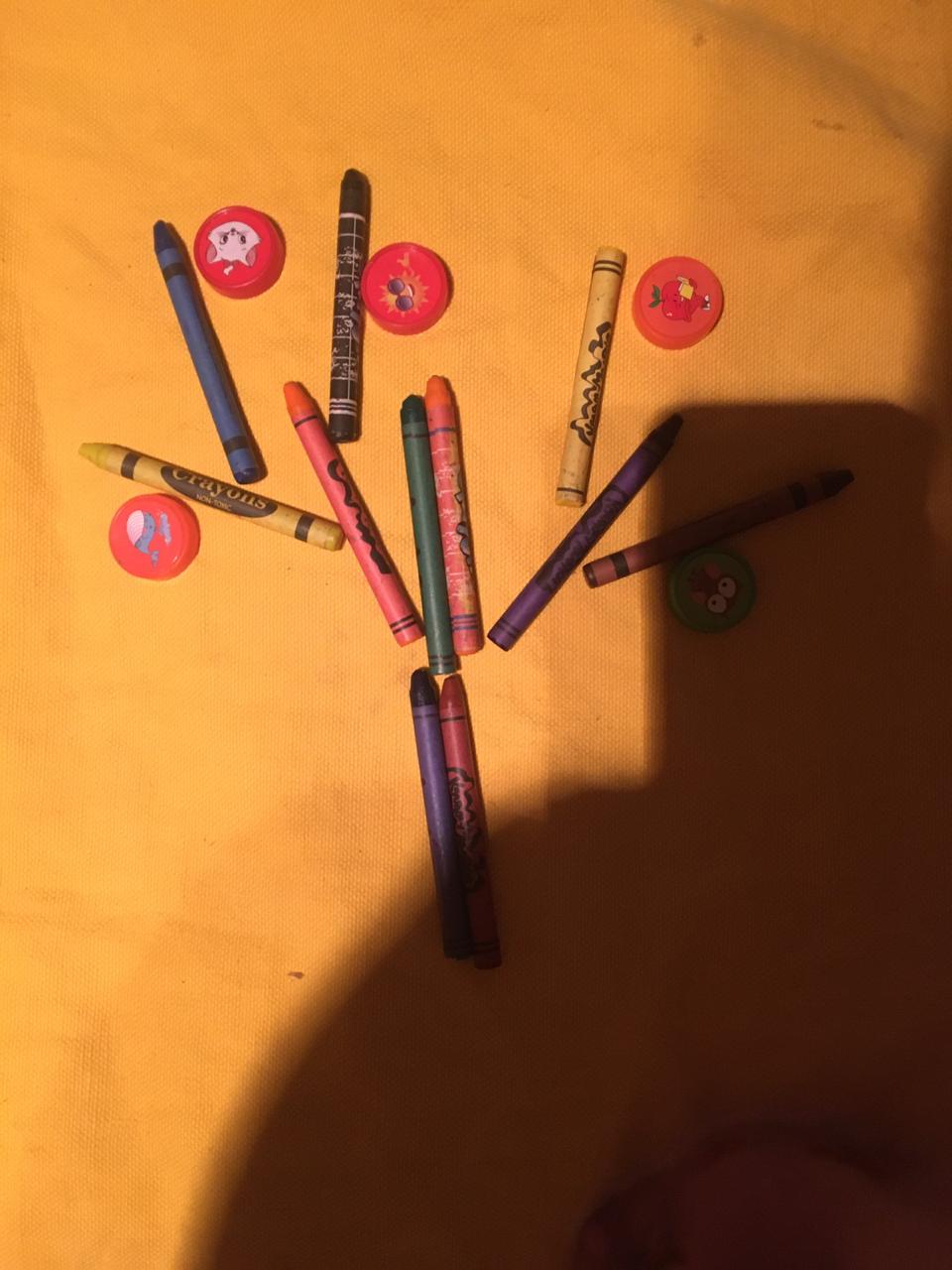 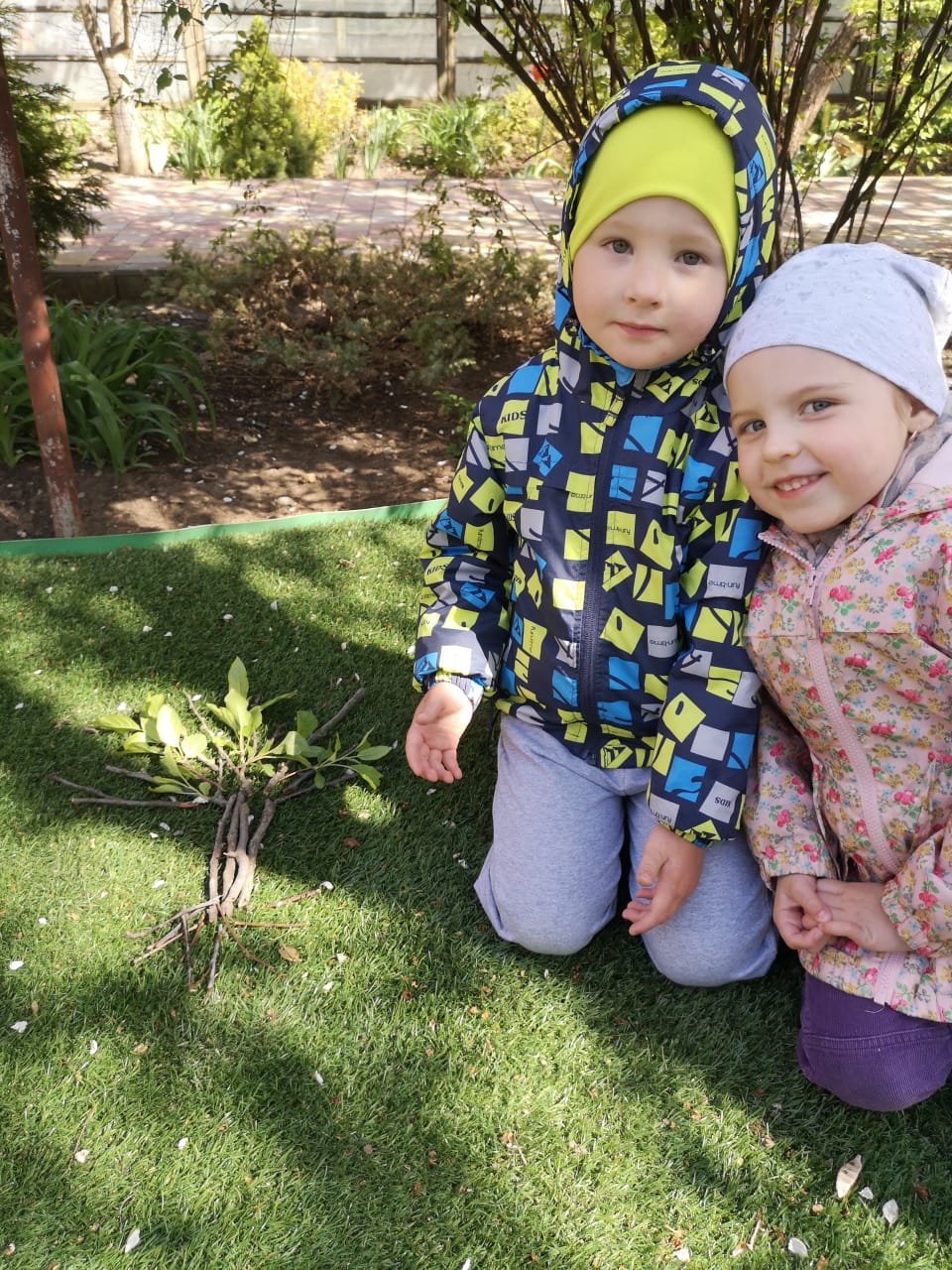 Романов Никас
Кротов Саша
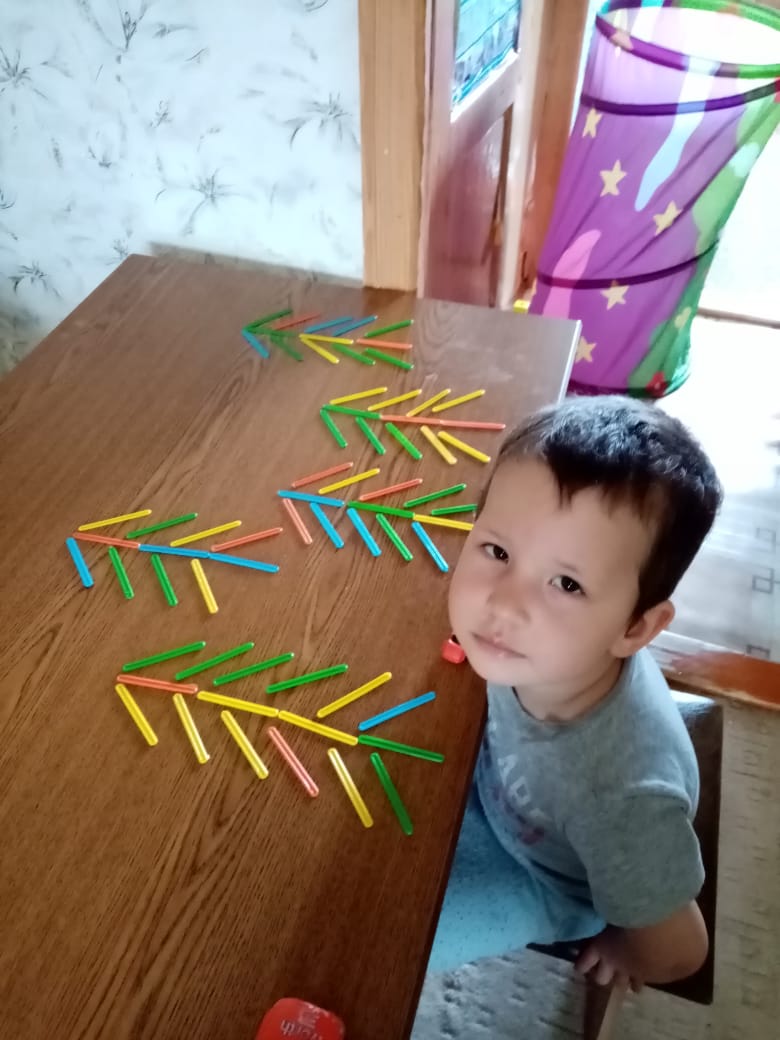 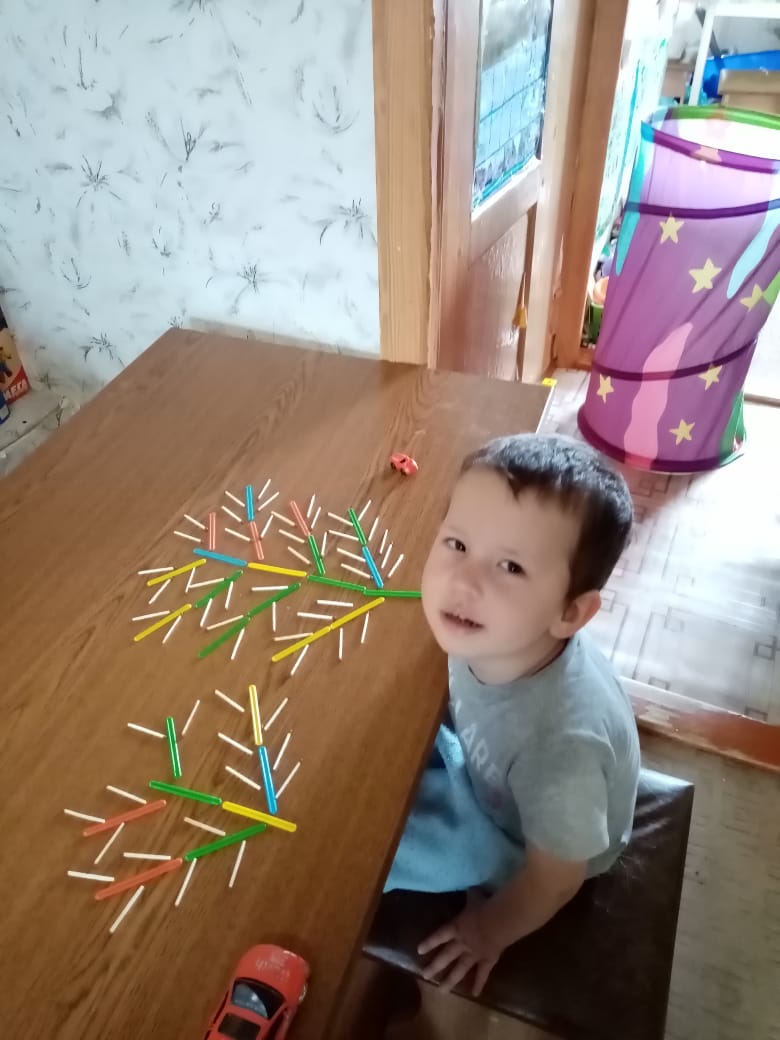 Коваленко Тимофей
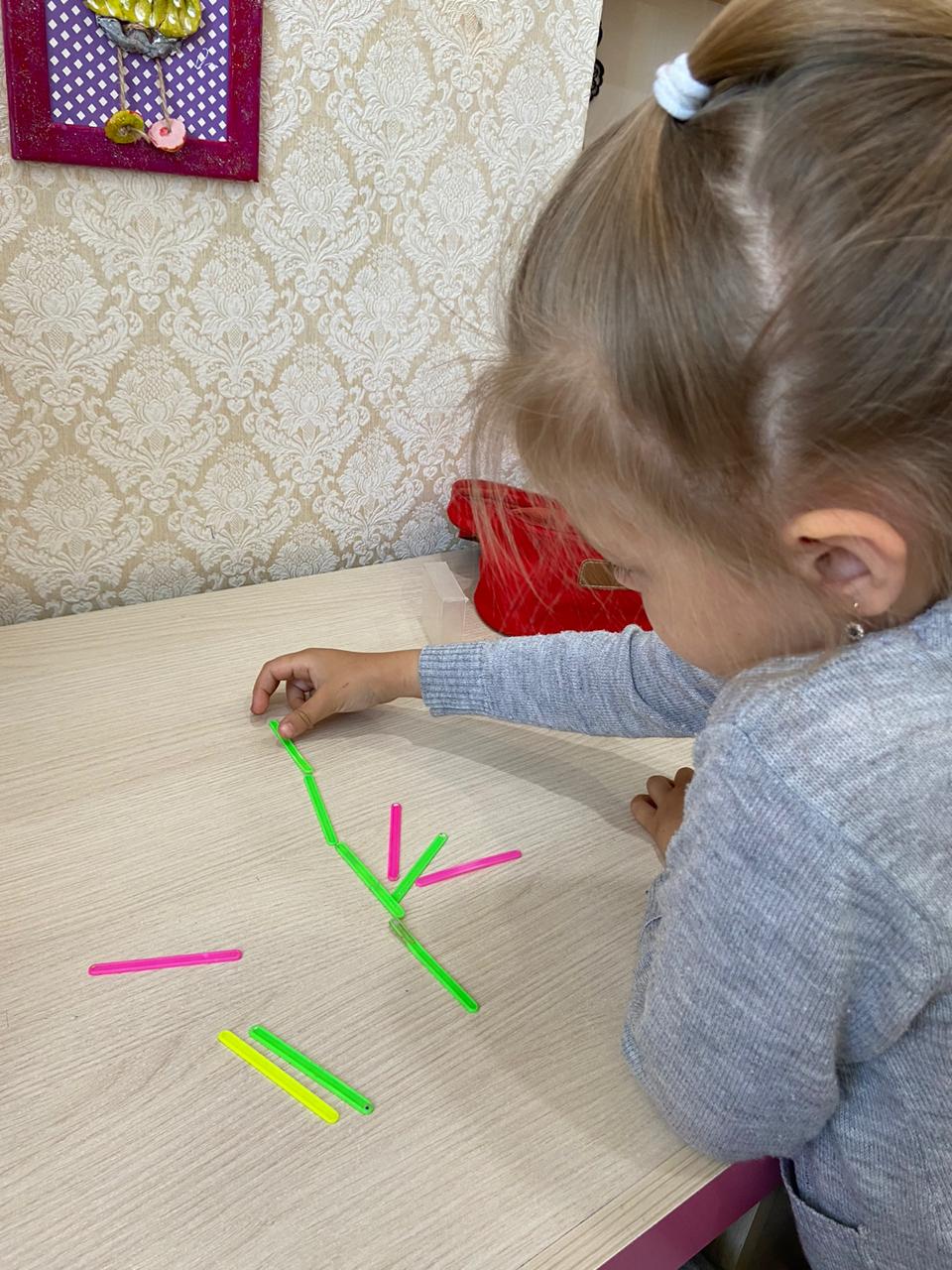 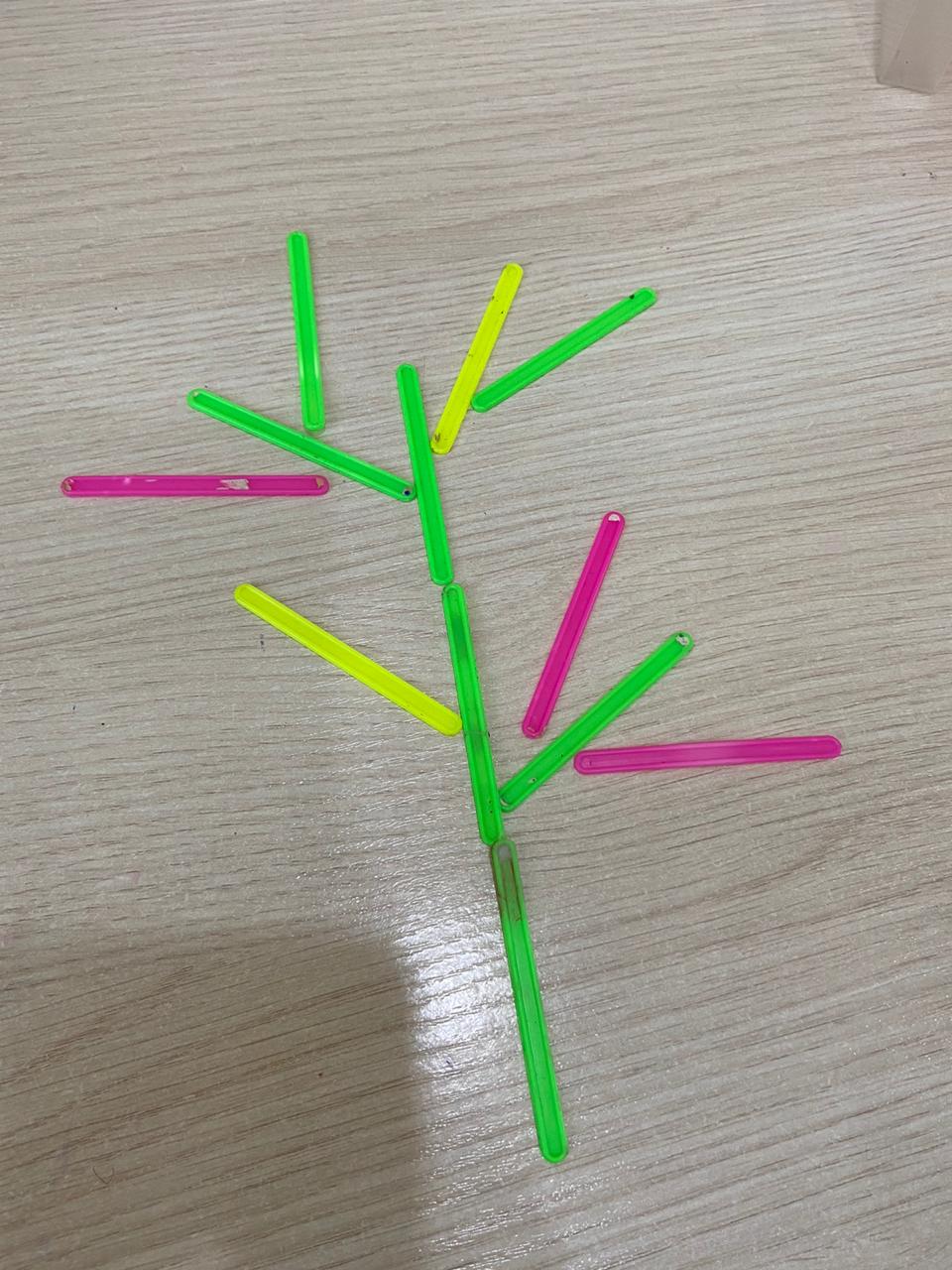 Прокопенко Агния
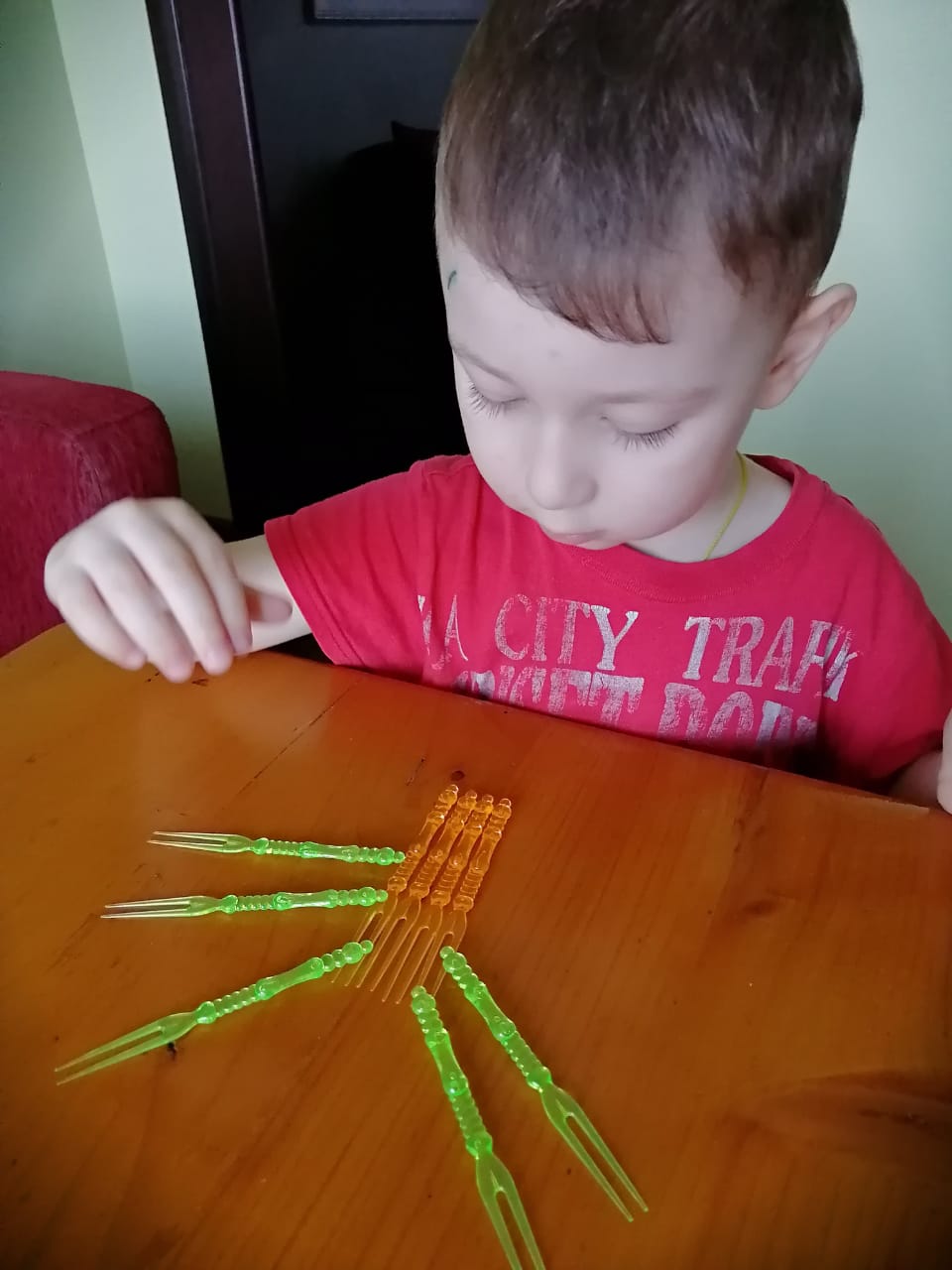 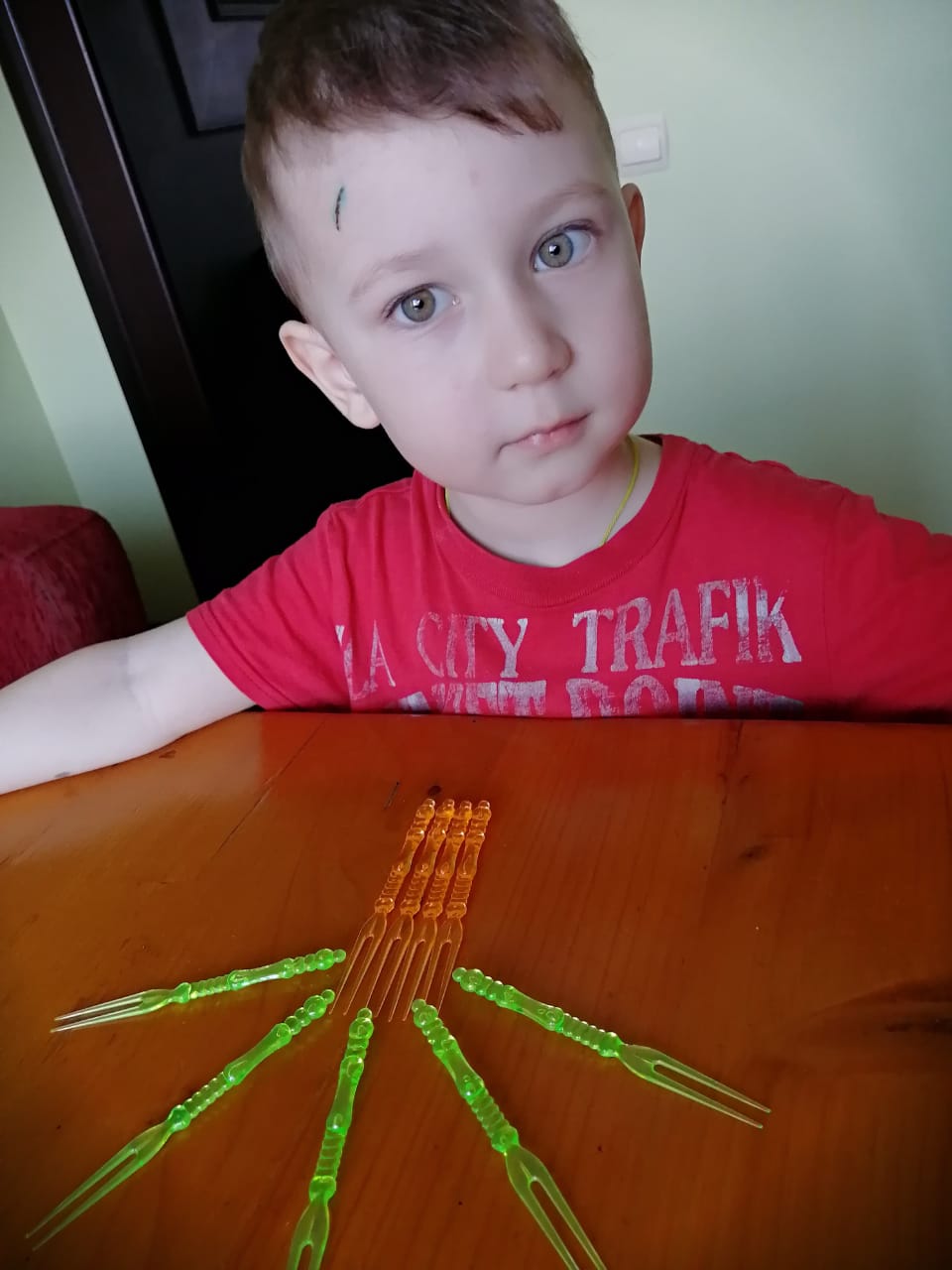 Бабец Марк
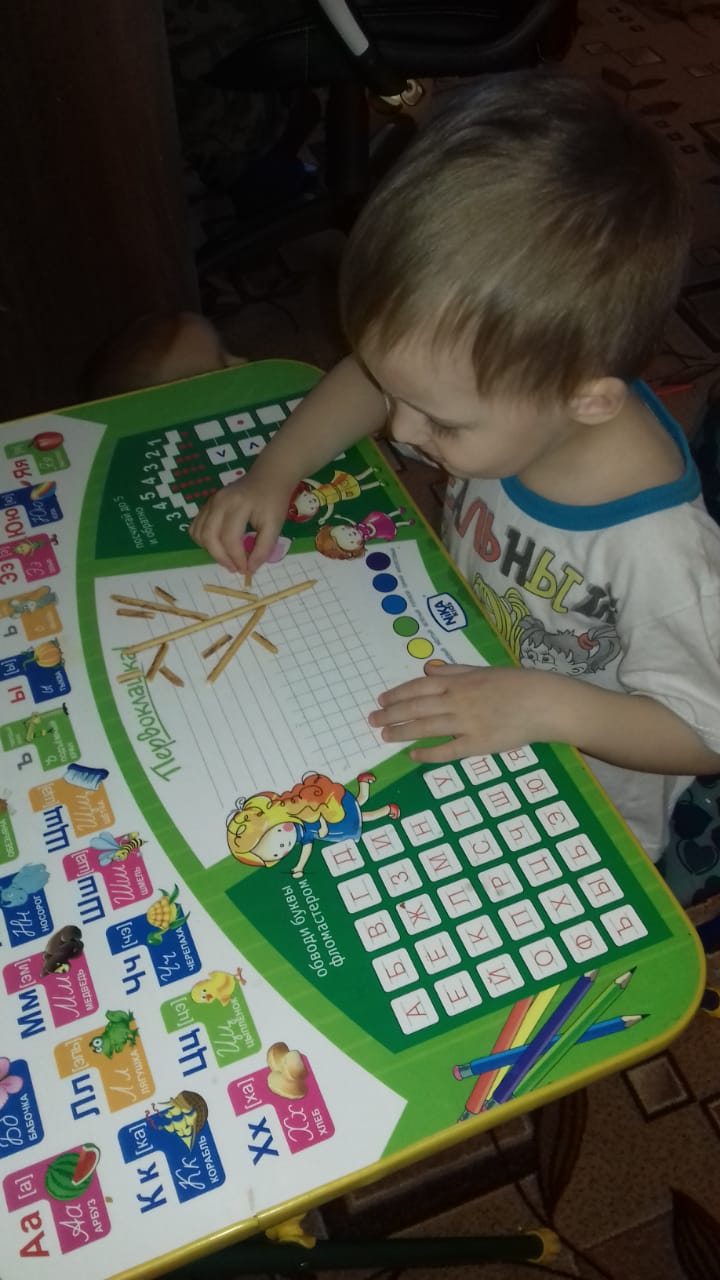 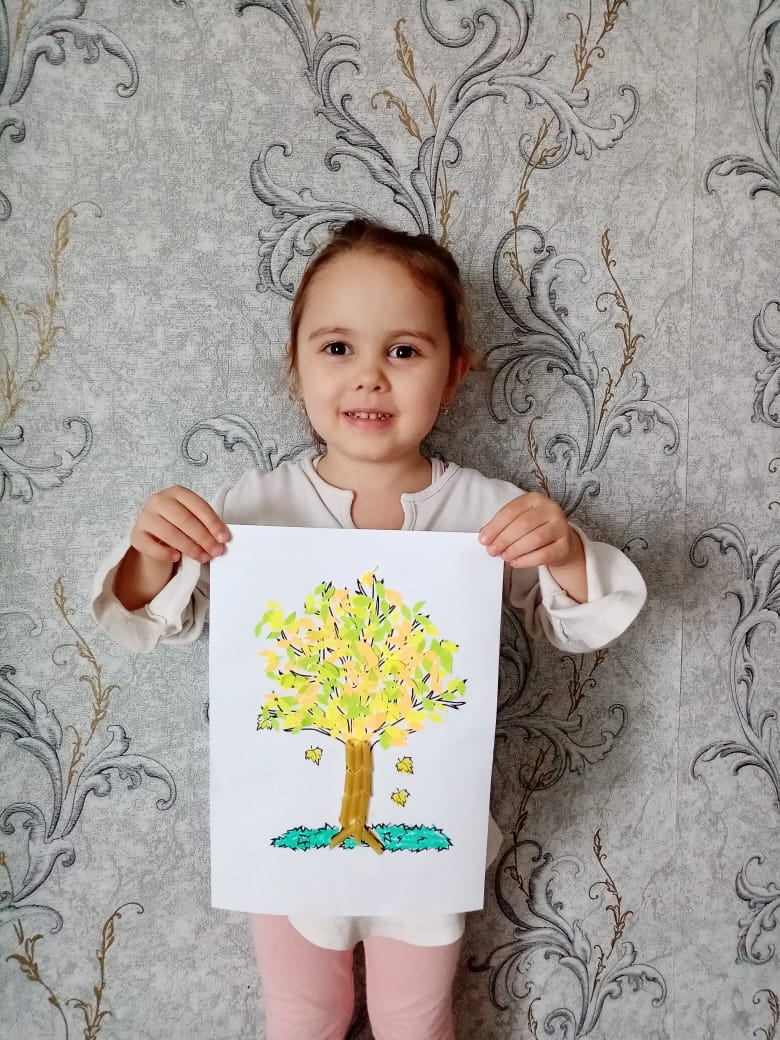 Гнездилов Денис
Шебалина Даша
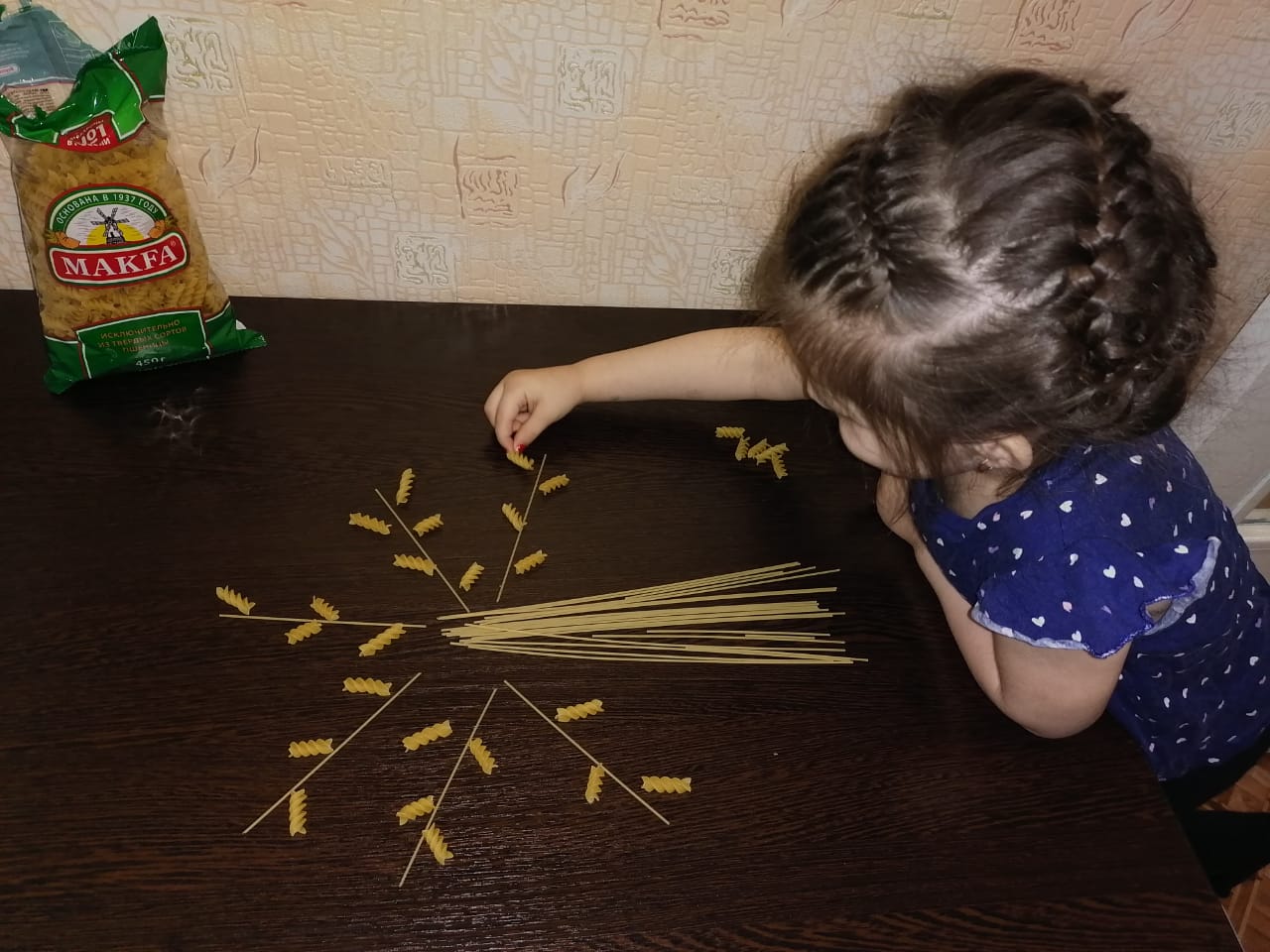 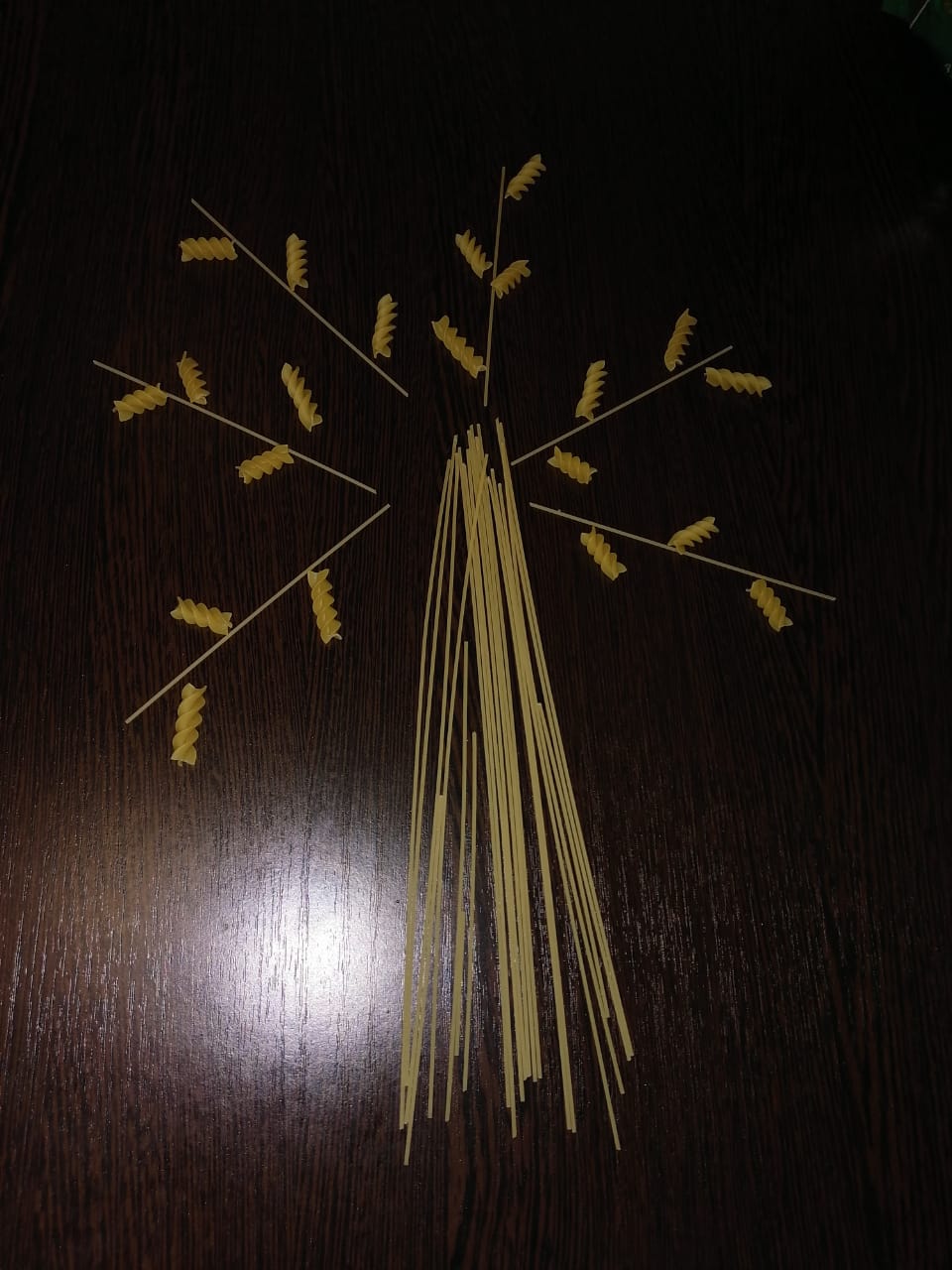 Пашкова Полина
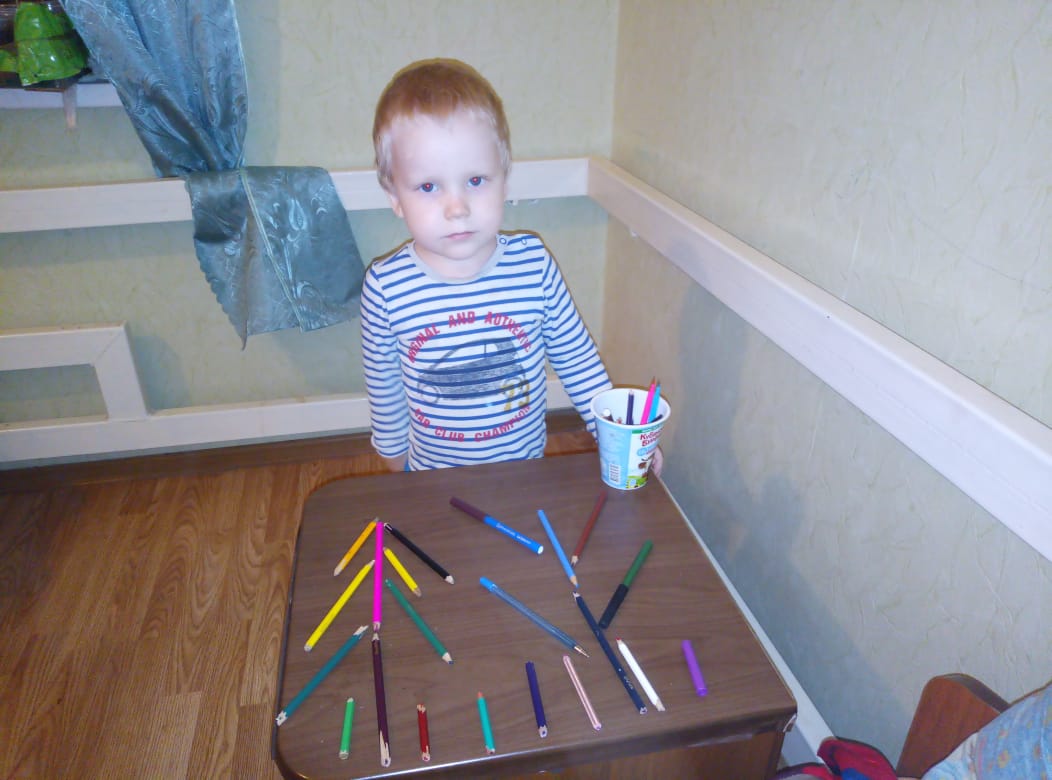 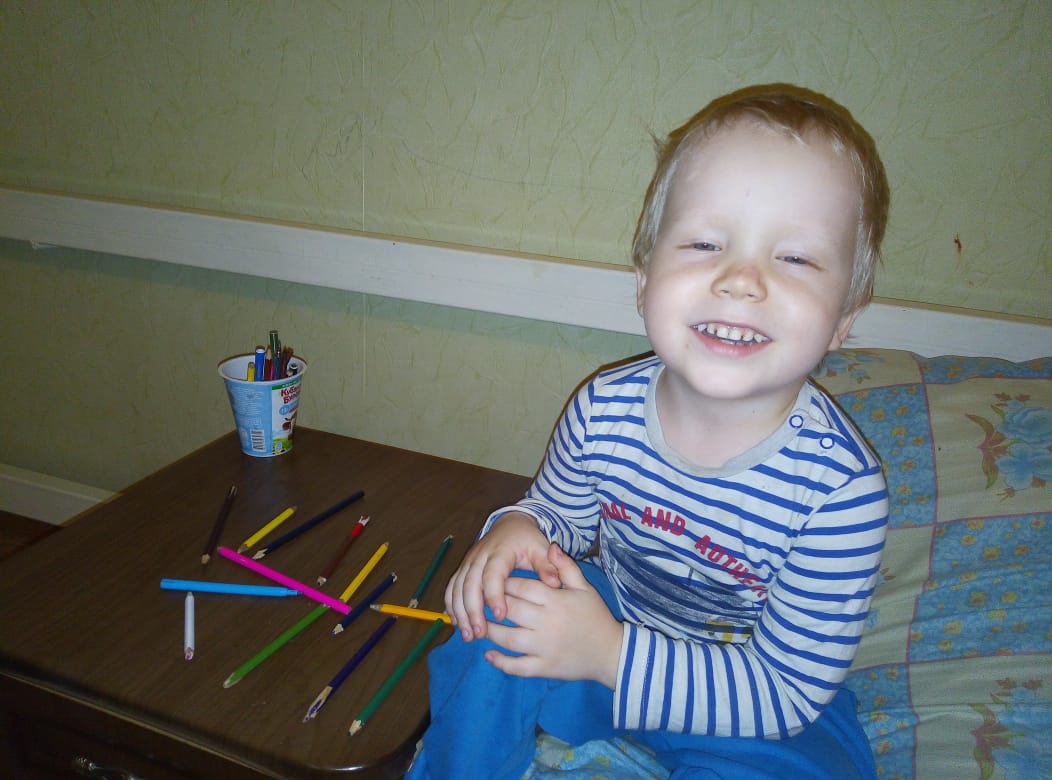 Сергеев Паша
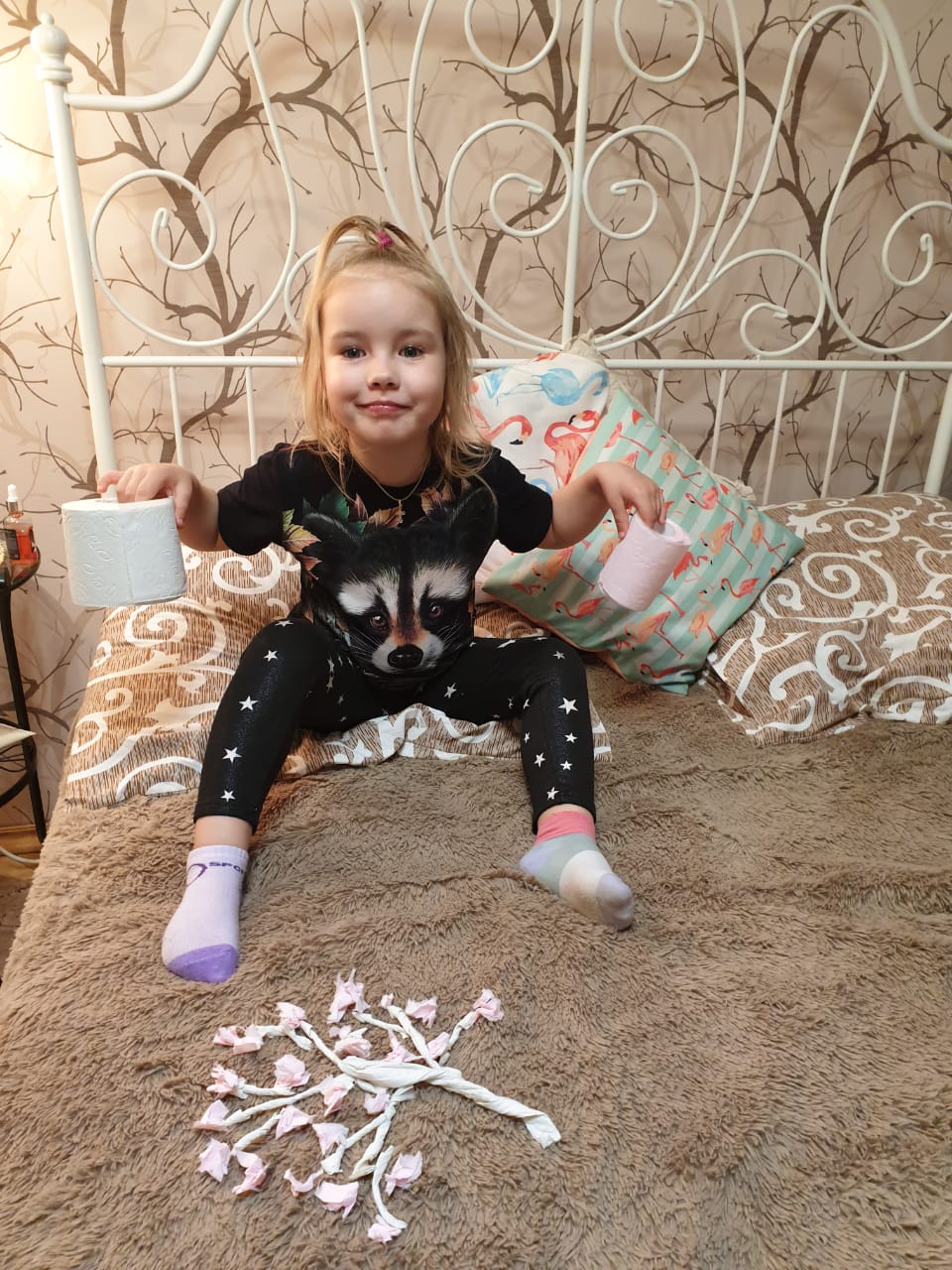 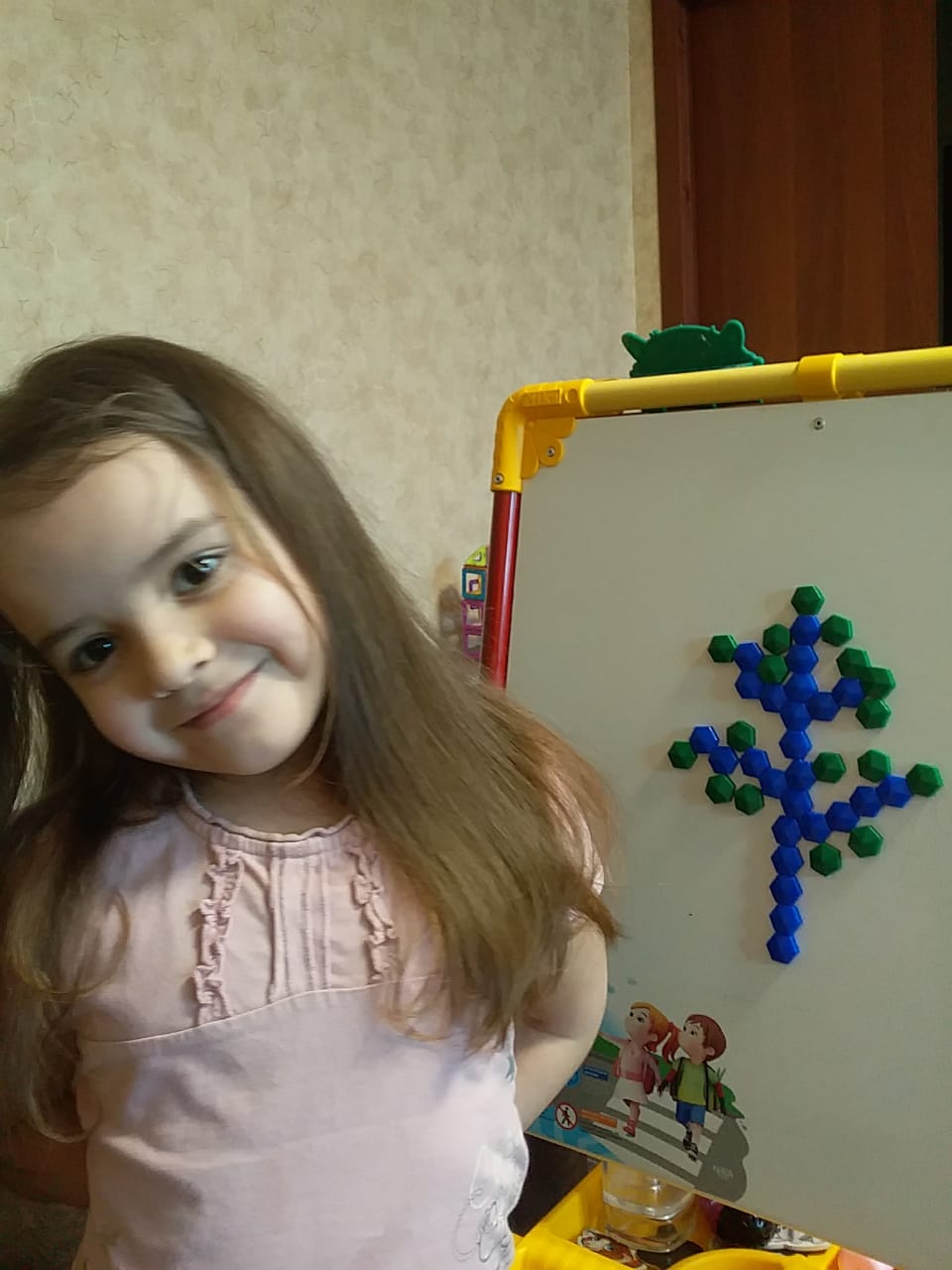 Таймергенова Мирослава
Кондякова Полина
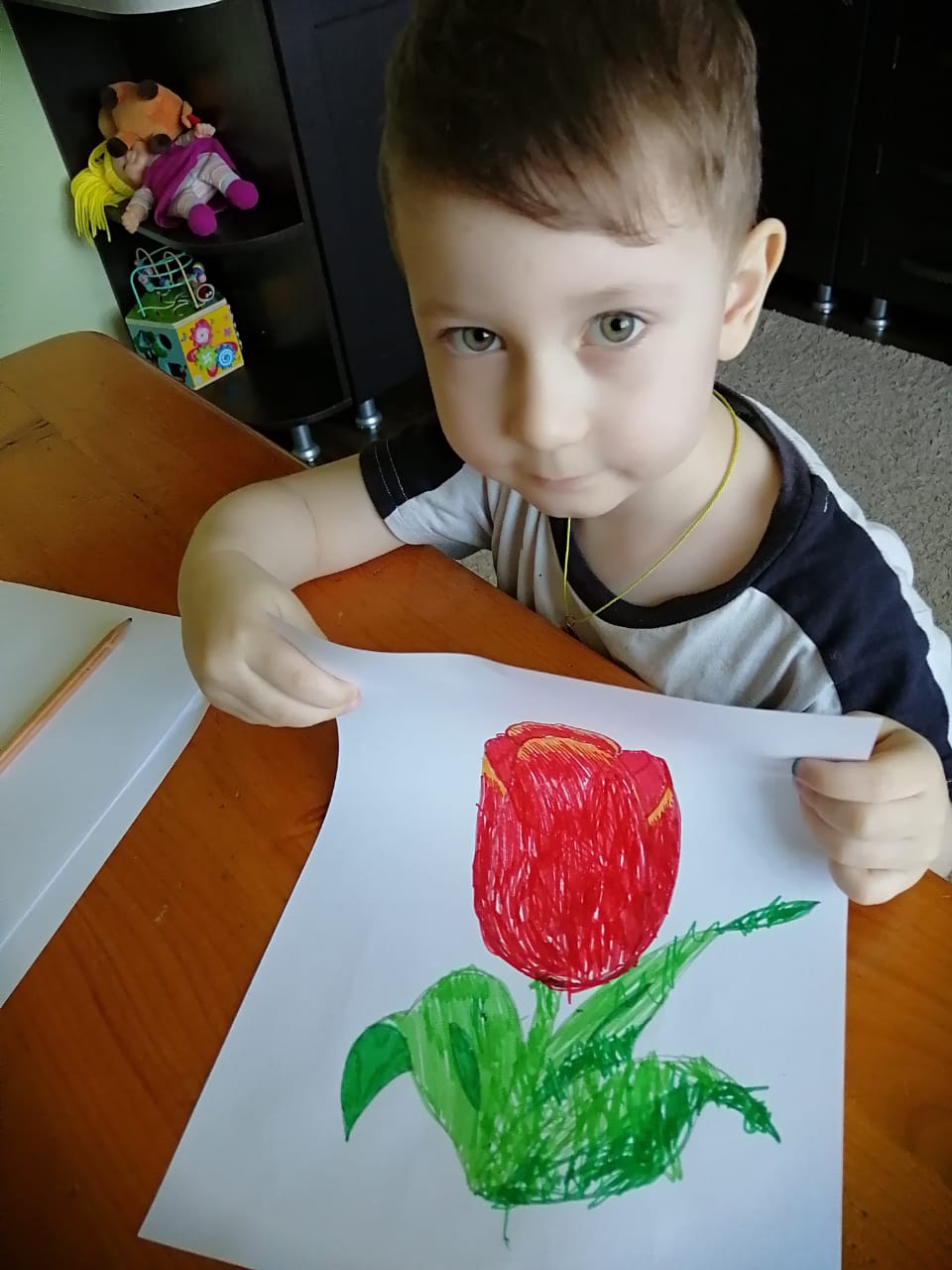 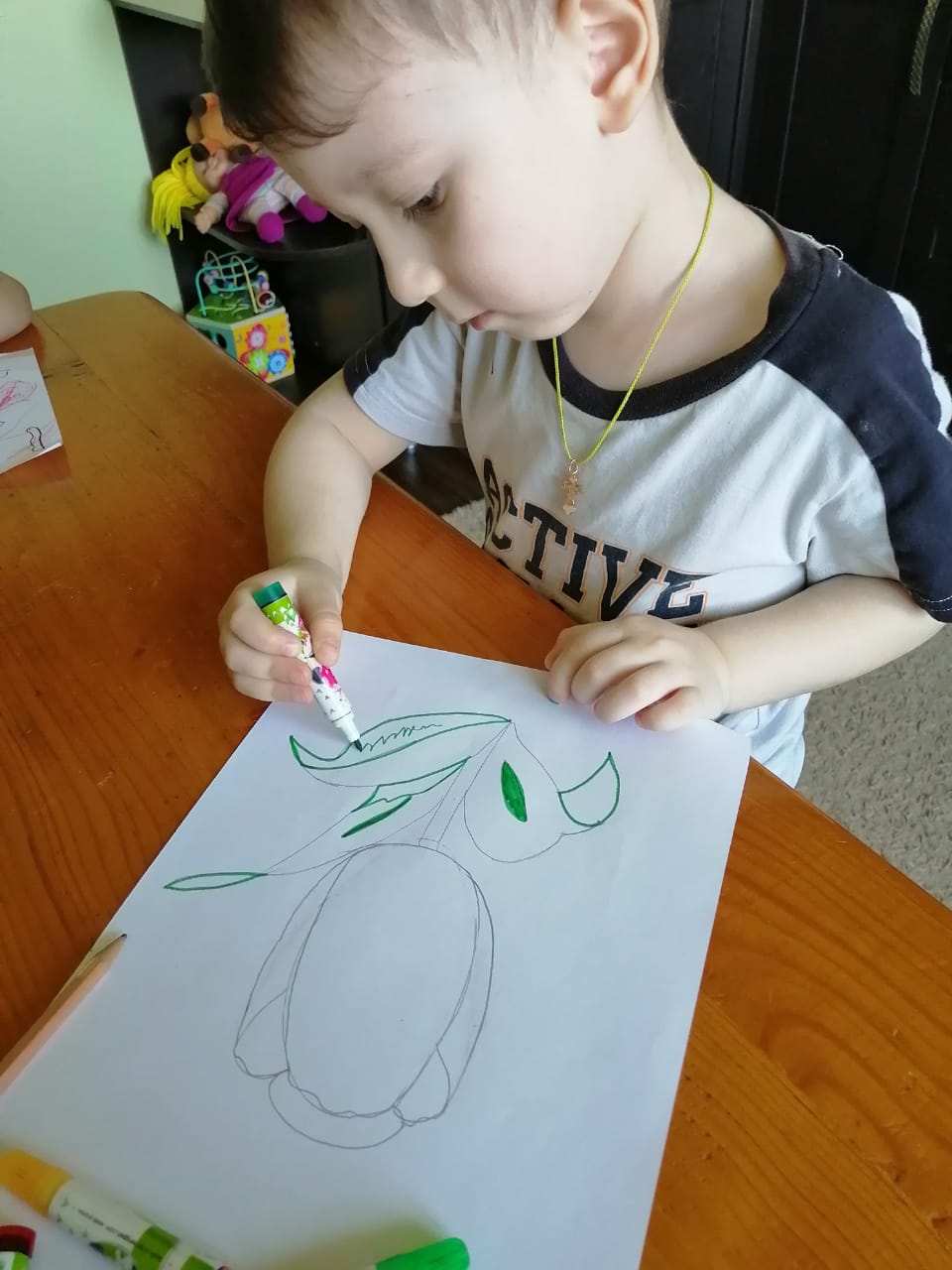 Бабец Марк
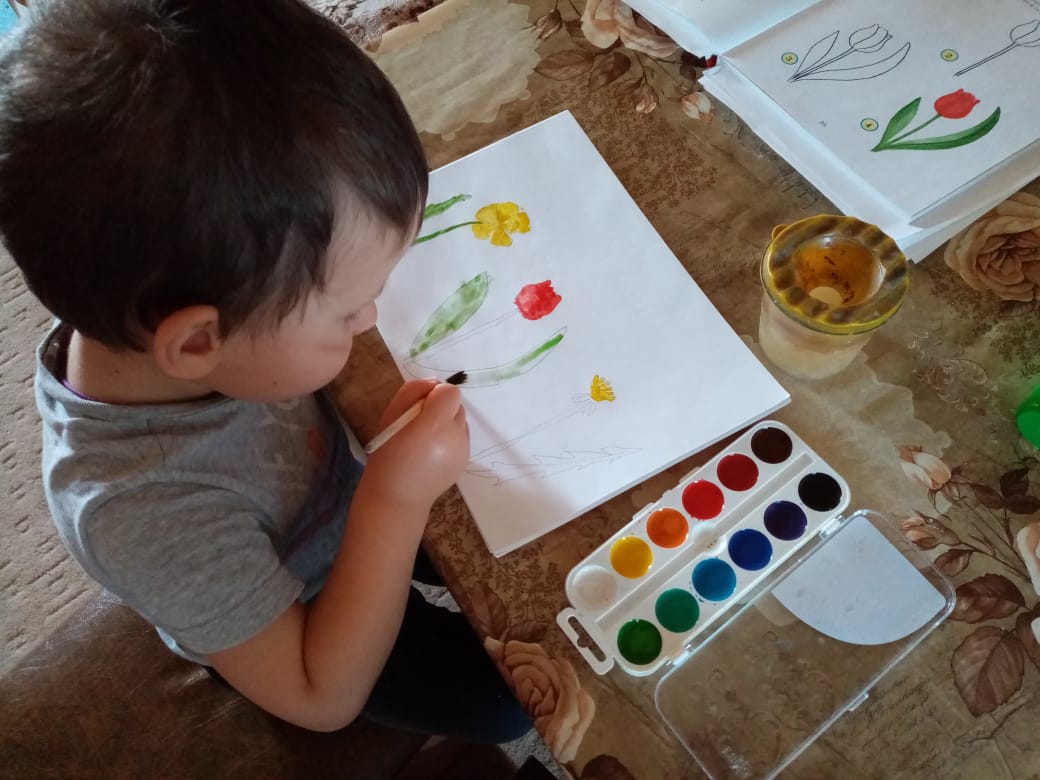 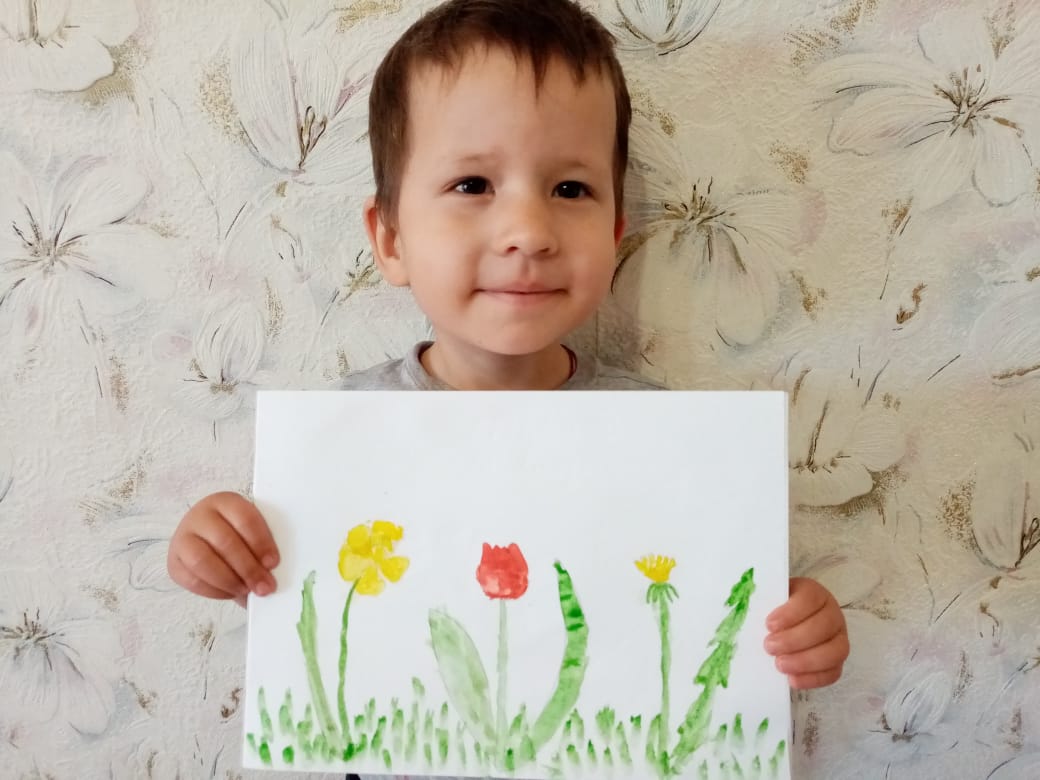 Коваленко Тимофей
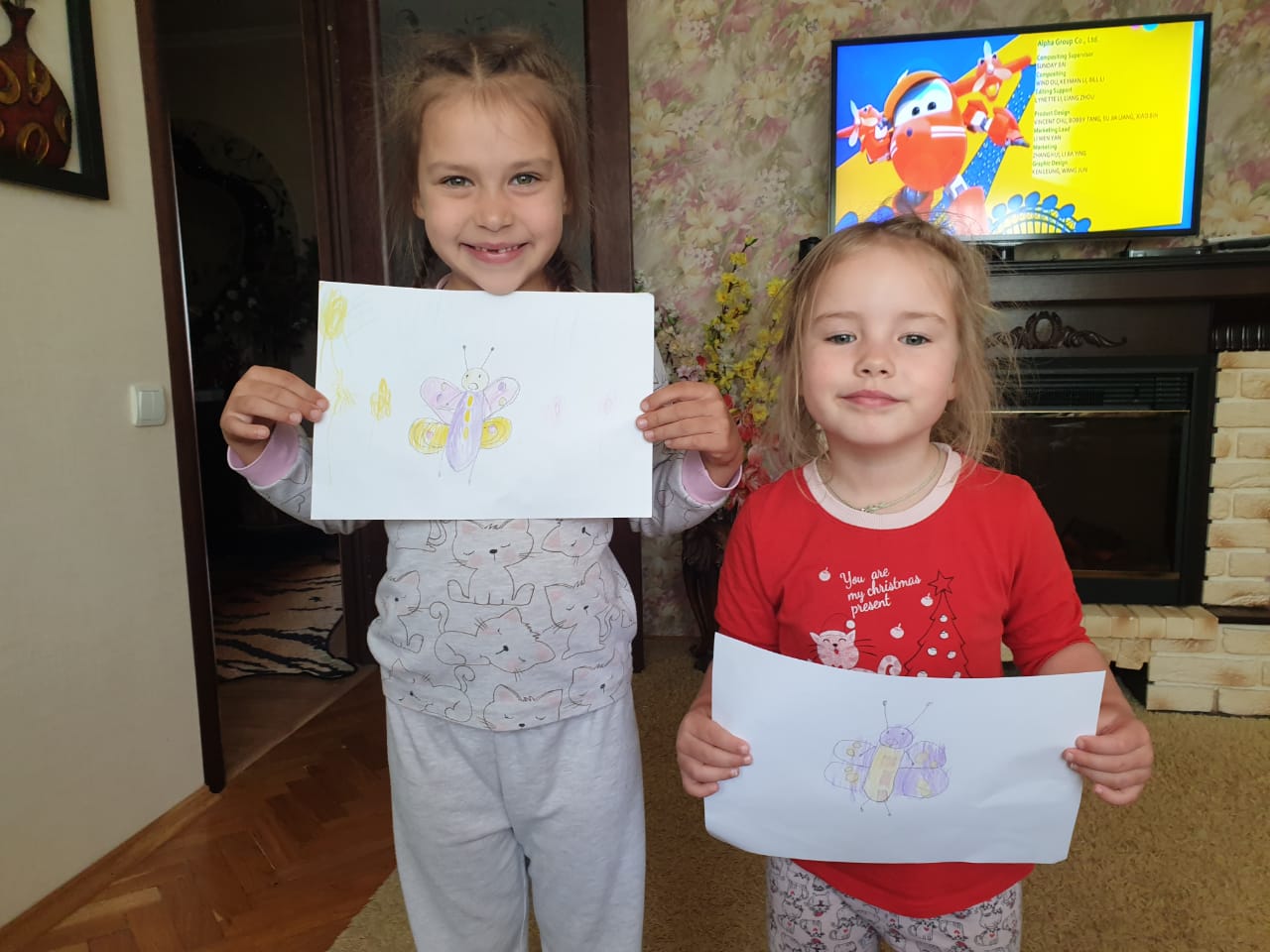 Таймергеновы Мирослава и 
Роксолана
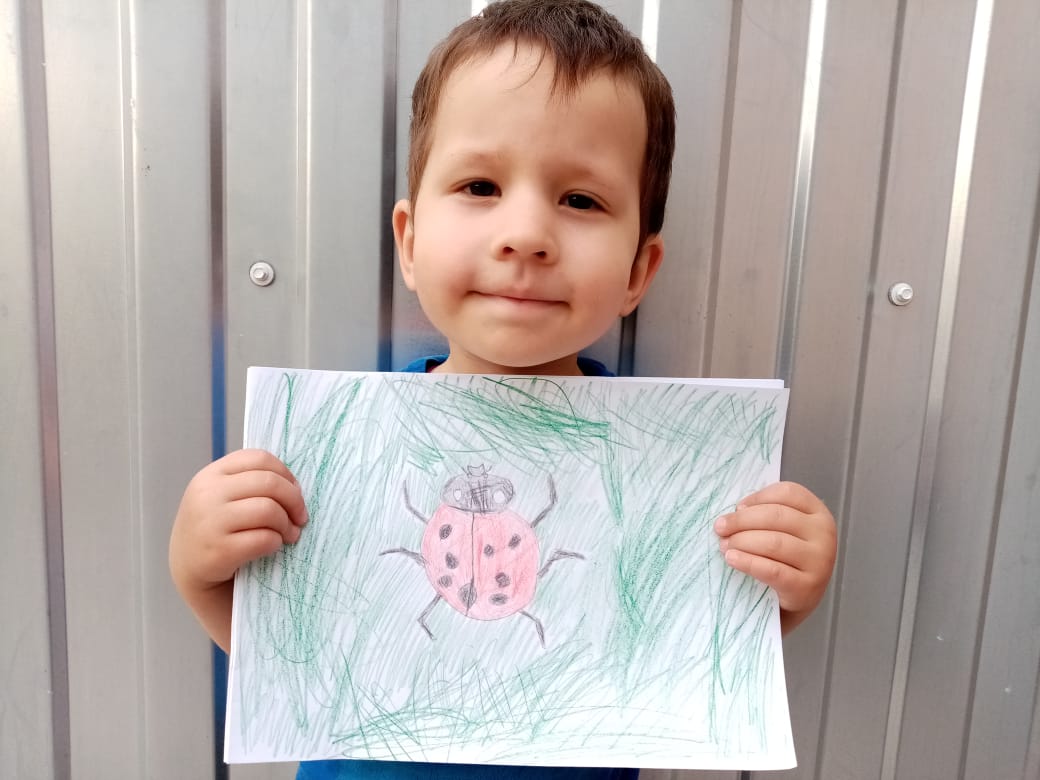 Коваленко Тимофей
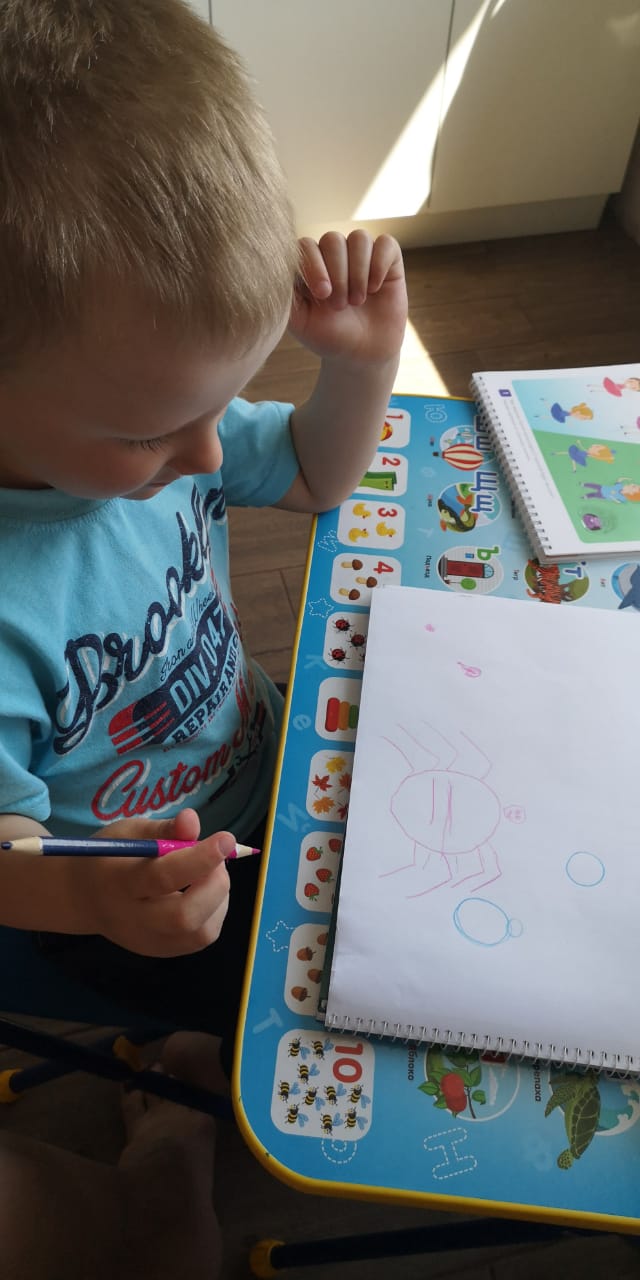 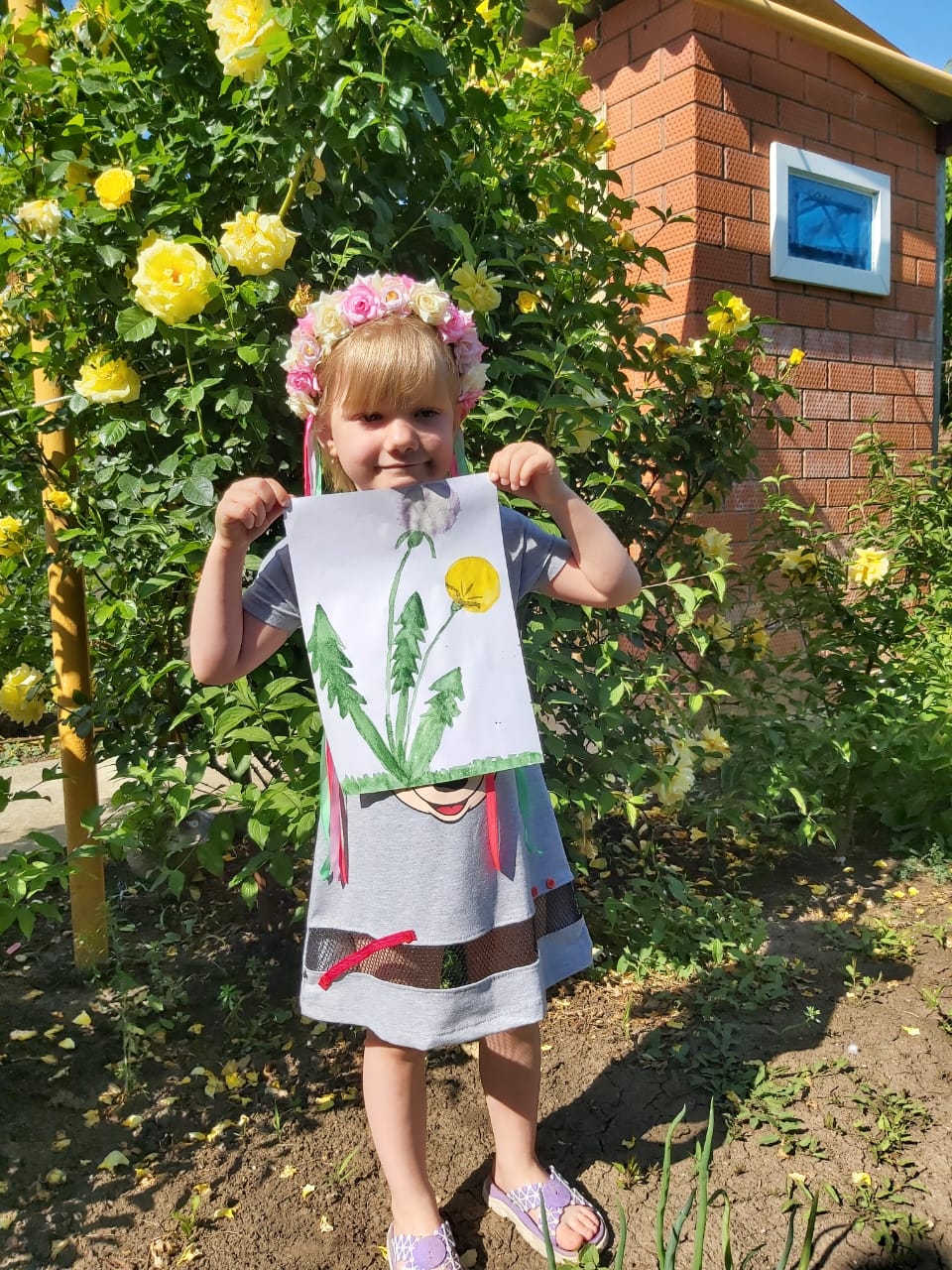 Кротов Саша
Прошина Вероника
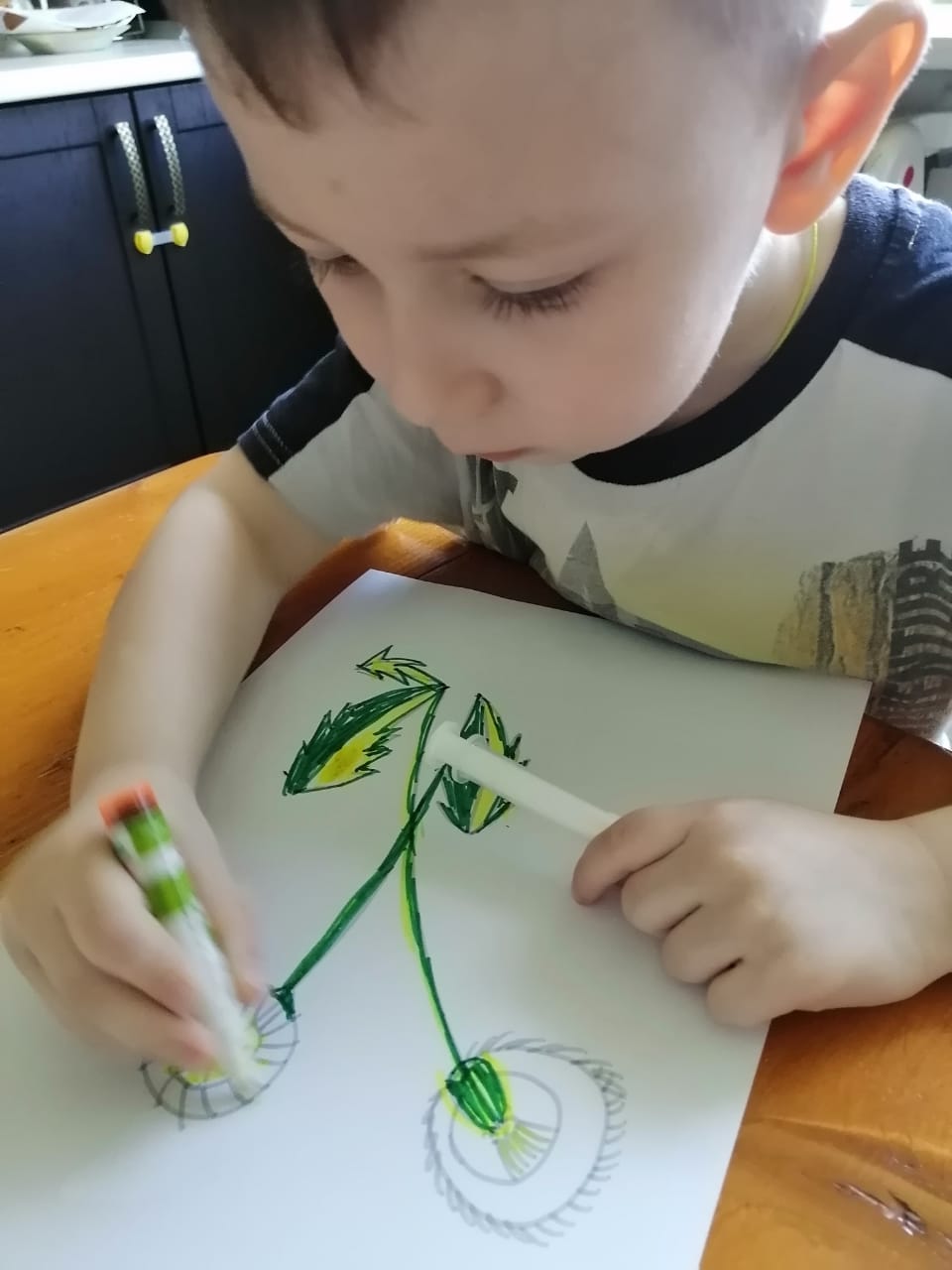 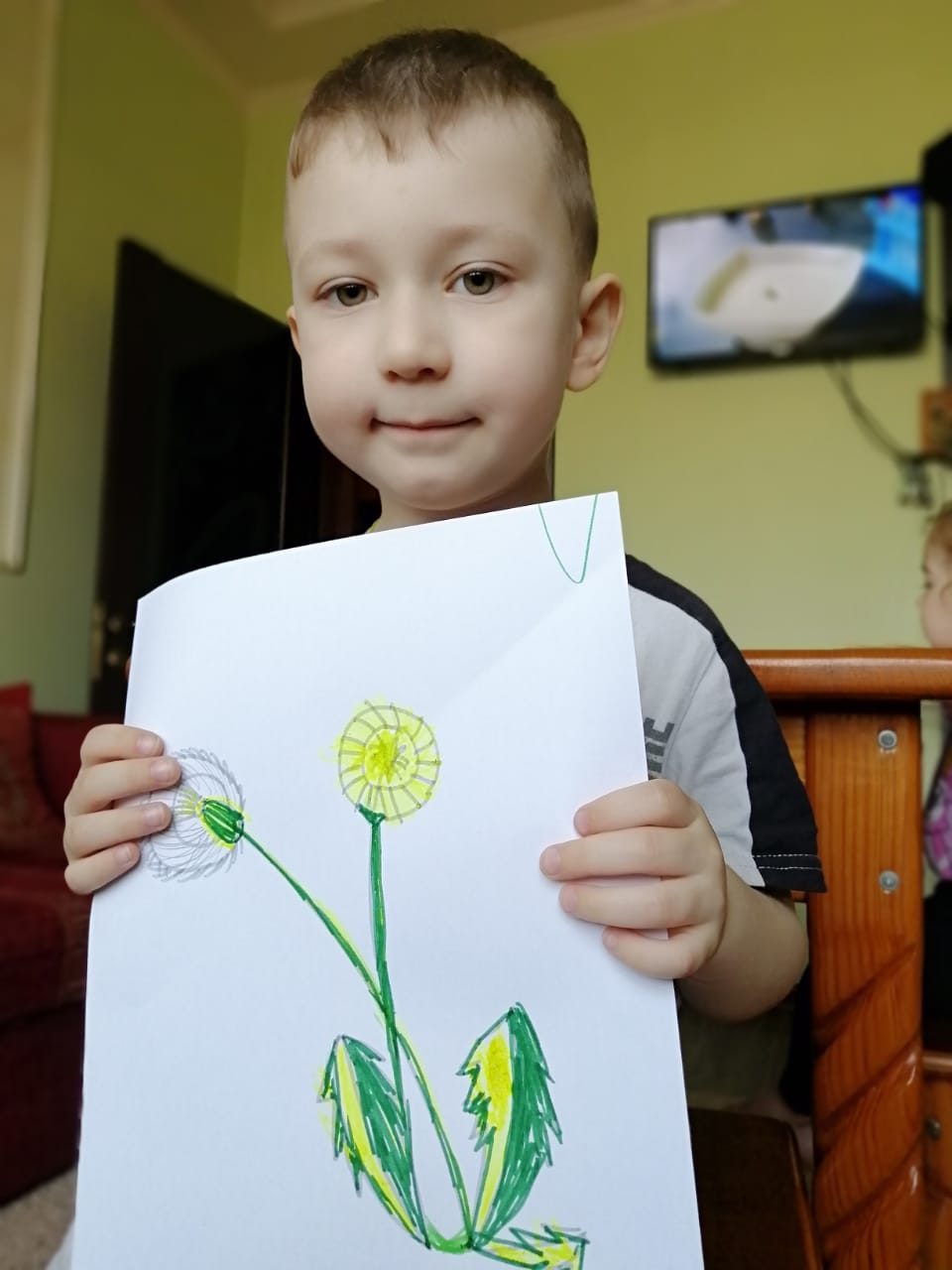 Бабец Марк
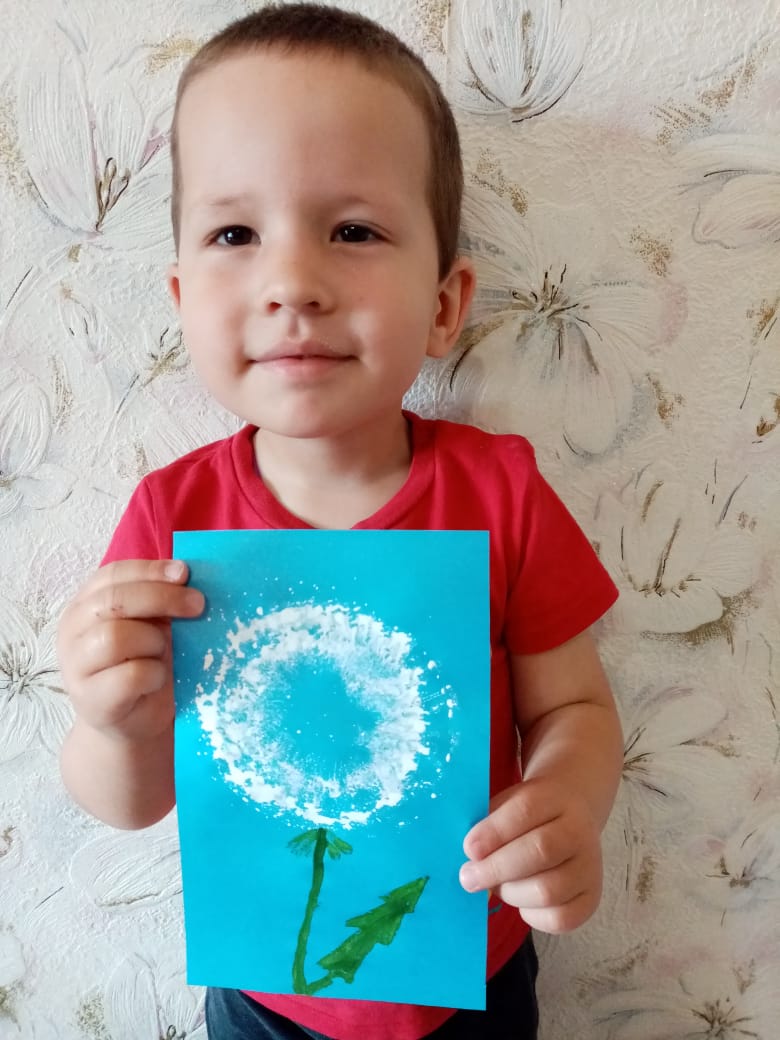 Коваленко Тимофей
Спасибо за внимание!